Outdoor Loud Speaker
Atrium5
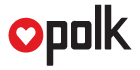 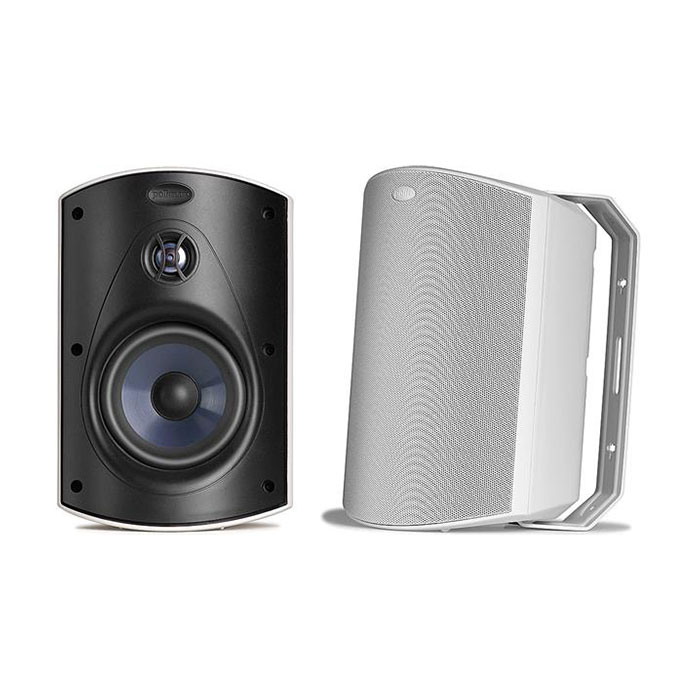 Outdoor Speaker System
FEATURE
최악의 요소를 견딜 수 있도록 전천후 인증 및 방수 기능을 제공
처음부터 느낄 수 있는 딥베이스용 PowerPort 베이스 벤팅
Polk의 Dynamic Balance® 기술로 설계
서라운드 시스템으로 설계 가능
SPECIFICATION
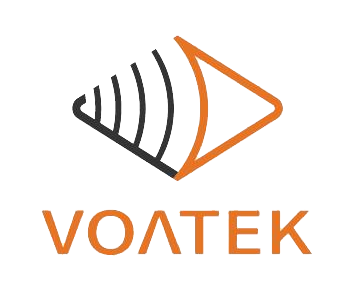 경기도 성남시 분당구 판교로 723(분당테크노파크) B동 604-2호  
TEL  : 031-709-1061 / FAX : 031-709-1062